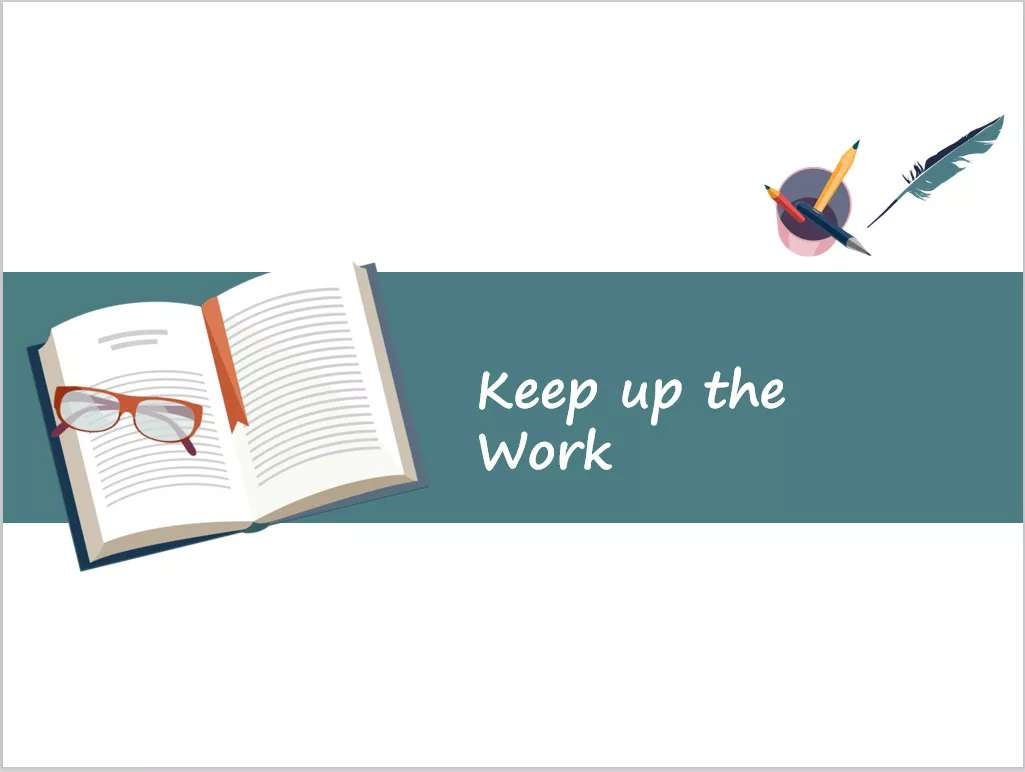 高考3500单词巧学巧记和精讲精练 -17
—— 顺序法记单词  3-4
高考词汇精讲
continent～conventional| convey～corporation
cosy～cough | course～criterion 
cuisine～cushion | debate～deliberately | delicate～desperate | destination～diamond | dignity～dimension| discrimination～document| double～drug| dynamic～embarrass | emperor～entertainment |enthusiastic～error | essay～revolution | excuse～fault | feast～festival
顺序法记单词-3
I. 根据提示写出单词的正确形式 
II. 写出单词的正确含义
III. 单词活用
IV. 用所给动词的适当形式填空
V. 介词填空 
VI. 单句写作
高考词汇精练
01
02
高考词汇精讲
continent～conventional
n.大陆
adj.有争议的
adj.普通的，常规的
convey～anniversary
vt.运送，传送
vt.使信服
n.(大)公司
cosy～ancestor
adj.舒适的
n.信用
vi./n.咳嗽
course～criterion
n.课程
n./v.撞毁
n.标准(复数：criteria)
cuisine～cushion
n.烹调术；菜
n.货币
n.软垫
debate～deliberately
n./v.(正式)讨论
vt.声明，宣告
adv.故意地
delicate～desperate
adj.易破碎的；易病的
vt.递送(货物)
adj.绝望的；不顾一切的
destination～diamond
n.目的地
vt.决定
n.钻石
dignity～dimension
n.尊严
n.困境，进退两难
n.尺寸，维度
discrimination～document
n.歧视
adj.头昏眼花的
n.文件
double～drug
adj.双倍的
n.草稿  v.起草
n.药；毒品
dynamic～embarrass
adj.有活力的
n.王朝，朝代
vt.使难堪
emperor～entertainment
n.皇帝
n.企业
n.娱乐
enthusiastic～error
adj.热情的
n.环境
n.错误
essay～revolution
n.文章，小品文
n.进化
n.革命
excuse～fault
n.借口
n.经验  vt.经历
n.过错
feast～festival
n.宴席
adj.联邦的
n.渡船；渡口
n.节日
I. 根据提示写出单词的正确形式
continent　
convey　
convince　
course　
debate
declare　
deliberately　
deliver　
desperate
  destination
determine　
dilemma　
double　
embarrass　
enthusiastic　
environment
excuse　
experience　
fault
1．____________  n.大陆
2．____________  vt.运送，传送
3．____________  vt.使信服
4．____________  n.课程
5．____________  n./v.(正式)讨论
6．____________  vt.声明，宣告
7．____________  adv.故意地
8．____________  vt.递送(货物)
9．____________  adj.绝望的，不顾一切的
10．____________  n.目的地
11．____________  vt.决定
12．____________  n.困境，进退两难
13．____________  adj.双倍的
14．____________  vt.使难堪
15．____________  adj.热情的
16．____________  n.环境
17．____________  n.借口
18．____________  n.经验 vt.经历
19．____________  n.过错
II. 写出单词的正确含义
有争议的　
          普通的，常规的　
         (大)公司　
          舒适的
信用　
        咳嗽　
     撞毁　
       标准
烹调术；菜　
           货币　
         软垫　
     易破碎的；易病的　
            钻石　
        尊严
         尺寸，维度　
                       歧视
1．controversial adj.   ____________　　　　　
2．conventional adj.   ____________　　　　　
3．corporation n．____________　　　　　
4．cosy(cozy) adj.   ____________　　　　　
5．credit n．____________　　　　　
6．cough vi./n.   ____________　　　　　
7．crash n./v.   ____________　　　　　
8．criterion n．____________
9．cuisine n．____________　　　　　
10．currency n．____________　　　　　
11．cushion n．____________　　　　　
12．delicate adj.   ____________　　　　　
13．diamond n．____________　　　　　
14．dignity n．____________　　　　　
15．dimension n．____________　　　　　
16．discrimination n．____________
II. 写出单词的正确含义
头昏眼花的　
                 文件
     草稿；起草　
           有活力的　
      王朝，朝代　
渡船；渡口　
           节日　
                  企业
娱乐　
        错误　
文章，小品文　
                 进化　
                  革命　
       宴席　
             联邦的
17．dizzy adj.   ____________　　　　　
18．document n．____________　　　　　
19．draft n./v.   ____________　　　　　
20．dynamic adj.   ____________　　　　　
21．dynasty n．____________　　　　　
22．ferry n．____________　　　　　
23．festival n．____________　　　　　
24．enterprise n．____________
25．entertainment n．____________　　　　　
26．error n．____________　　　　　
27．essay n．____________　　　　　
28．evolution n．____________　　　　　
29．revolution n．____________　　　　　
30．feast n．____________　　　　　
31．federal adj.   ____________
III. 单词活用
1．Years of school life have taught me a lot of things, of which what strikes me most is that we should take care not to hurt others with our words, ______________(故意地)or by accident.
2．Obviously, a good learning habit can help us to speed up to reach our ______________(目的地)．
3．Let me see all the official ____________ (文件) concerning the sale of the land.
deliberately
destinations
documents
III. 单词活用
4．He often ____________(起草)speeches for his headmaster.
5．It was the culture, rather than the language, that made it hard for him to adapt to the new ______________(环境)abroad.
drafts
environment
IV. 用所给动词的适当形式填空
1．When they asked him for his opinion, he ____________(declare)against the policy.
2．Do you want to get this book ____________ (deliver) to your house or would you prefer to come to the shop for it yourself?
3．I've never felt so _______________ (embarrass) in my life.
declared
delivered
embarrassed
V. 介词填空
1．Though clumsy and disabled in eyesight，he was ambitious and wanted to live a life ________ dignity.
2．She was ________ a dilemma whether to stay at school or get a job.
3．He has always been enthusiastic ________ sports.
with
in
about
VI. 单句写作
1．广告传递的信息是：瘦就是美。(convey)


2．我相信未来人们网上购物会变得更加方便。(be convinced that...)


3．我会组织一些英语活动，例如举办英语辩论赛或英语演讲比赛。(English debates)


4．如果你渴望成功，你应该让自己习惯过一种积极而又繁忙的生活。(be desperate for)
Ads convey the message that being thin is beautiful.
I'm convinced that it will be more convenient for people to do shopping online in the future.
I will organize some English activities, for example, to hold English debates or English speech contests.
If you are desperate for success, you should accustom yourself to living an active and busy life.
高考词汇精讲
fibre～figure| file～flame | flat～focus  fold～fragile | fragrant～function  fundamental～gallery | garage～gay  gesture～glory | gravity～group guarantee～harmony| hatch～hesitate hook～indicate | individual～innocent inspire～intelligence | lack～laundry  leading～leak | length～limit
顺序法记单词-4
I. 根据提示写出单词的正确形式 
II. 写出单词的正确含义
III. 单词活用
IV. 用所给动词的适当形式填空
V. 介副词填空 
VI. 单句写作
高考词汇精练
01
02
高考词汇精讲
fibre～figure
n.纤维
n.小说，虚构的故事
n.数字；外形vt.计算
file～flame
n.档案；文档
n.财政；资金
n.火焰
flat～focus
adj.扁平的n.一套公寓房
n.(水果)肉，肌肉
n.焦点  vt.聚焦
fold～fragile
vt.折叠
n.泉水，喷泉
adj.易破碎的
fragrant～function
adj.芳香的
adj.频繁的
n.功能，作用
fundamental～gallery
adj.基本的
n.葬礼
n.画廊；艺术品陈列室
garage～gay
n.车库
n.垃圾
adj.快乐的
gesture～glory
n.手势；姿势
n.地球；地球仪
n.光荣
gravity～group
n.重力，万有引力
n.烤(肉)架
n.群，组
guarantee～harmony
vt./n.保证
adj.有罪的；内疚的
n.和谐
hatch～hesitate
v.孵化
n.脚跟；鞋跟
vi.犹豫
hook～indicate
n.钩子
v.模仿
vt.(用姿势、物体)表明
individual～innocent
n.个人
adj.最初的n.(姓名或组织的)首字母
adj.无辜的，无罪的
inspire～intelligence
vt.鼓舞，鼓励
n.仪器；器具
n.智力；情报
lack～laundry
vt./n.缺乏
adj.跛的
n.洗衣房；待/已洗的衣服
leading～leak
adj.领先的，主要的
n.叶子
n./v.漏
length～limit
n.长度
n.执照
n.(小)盖子；眼睑
vt./n.限制
I. 根据提示写出单词的正确形式
inspire　
intelligence　
lack　
leading　
limit
figure　
focus　
fold　
function　
glory　
guarantee　
guilty　
harmony　
hesitate　
   indicate
1．____________  n.数字；外形vt.计算
2．____________  n.焦点vt.聚焦
3．____________  vt.折叠
4．____________  n.功能，作用
5．____________  n.光荣
6．____________  vt./n.保证
7．____________  adj.有罪的；内疚的
8．____________  n.和谐
9．____________  vi.犹豫
10．____________  vt.(用姿势、物体)表明
11．____________  vt.鼓舞，鼓励
12．____________  n.智力；情报
13．____________  n.缺乏
14．____________  adj.领先的，主要的
15．____________  vt./n.限制
II. 写出单词的正确含义
纤维　
     小说，虚构的故事　
档案；文档　
         财政；资金　
            火焰　
        扁平的；一套公寓房　
  (水果)肉，肌肉　
           泉水，喷泉
易破碎的　
          芳香的　
           频繁的
                  基本的　
        葬礼　
画廊；艺术品陈列室　
       车库
         垃圾
1．fibre(fiber) n．____________　　　　　
2．fiction n．____________　　　　　
3．file n．____________　　　　　
4．finance n．____________　　　　　
5．flame n．____________　　　　　
6．flat adj./n.   ____________　　　　　
7．flesh n．____________　　　　　
8．fountain n．____________
9．fragile adj.   ____________　　　　　
10．fragrant adj.   ____________　　　　　
11．frequent adj.   ____________　　　　　
12．fundamental adj.   ____________　　　　　
13．funeral n．____________　　　　　
14．gallery n．____________　　　　　
15．garage n．____________　　　　　
16．garbage n．____________
II. 写出单词的正确含义
模仿　
              个人　
      无辜的，无罪的　
          仪器；器具　
        跛的　
 洗衣房；待/已洗的衣服　
    叶子　
         漏　
                        执照
快乐的　
      手势；姿势　
  地球；地球仪　
    重力，万有引力　
   烤(肉)架　
          孵化　
 脚跟；鞋跟　
        钩子
17．gay adj.   ____________　　　　　
18．gesture n．____________　　　　　
19．globe n．____________　　　　　
20．gravity n．____________　　　　　
21．grill n．____________　　　　　
22．hatch v．____________　　　　　
23．heel n．____________　　　　　
24．hook n．____________
25．imitate v．____________　　　　　
26．individual n．____________　　　　　
27．innocent adj.   ____________　　　　　
28．instrument n．____________　　　　　
29．lame adj.   ____________　　　　　
30．laundry n．____________　　　　　
31．leaf n．____________　　　　　
32．leak n./v.   ____________　　　　　
33．licence(license) n．____________
III. 单词活用
1．With the development of the network, computers have become very important in communication, ____________(财政)and trade.
2．In this kind of high-pressure situation, many leaders bother their assistants with ____________(频繁)meetings.
3．In your new job, you will be expected to perform many different ____________(作用)．
finance
frequent
functions
III. 单词活用
4．In everyday communication, information conveyed by ____________ (手势) is often misinterpreted.
5．The man insisted that he was ____________ (清白的), and that they should set him free.
6．Dolphins are animals of high ____________(智力)and they can communicate.
gestures
innocent
intelligence
IV. 用所给动词的适当形式填空
1．The quilts and the blankets ______________(fold)neatly and the floor was mopped thoroughly.
2．The passage ____________(indicate)that it is human's activities that have resulted in the environmental destruction to the village.
3．Mary felt cut off from the outside world, since she ____________(lack)an Internet connection and couldn't receive any e-mail.
4．The length of the article should ____________(limit)to 400 words or so.
were folded
indicates
lacked
be limited
V. 介副词填空
1．I was trying to figure ________ how to swim to the boys in a straight line.
2．As a result, I had no choice but to completely focus ________ my study, for which I am very sorry.
3．We want to build up a harmonious society, in which everyone lives in peace and in harmony ________ each other.
out
on
with
VI. 单句写作
1．我们应该注意小细节，这保证我们最终能成功。(guarantee)


2．如果有其他我可以为你做的，请毫不犹豫地跟我联系。(hesitate)


3．他激励了很多年轻人参与这项运动。(inspire sb  to do)
We should pay attention to small details, which can guarantee us to succeed in the end.
If there is something else I can do for you, please don't hesitate to contact me.
He inspired many young people to take up the sport.
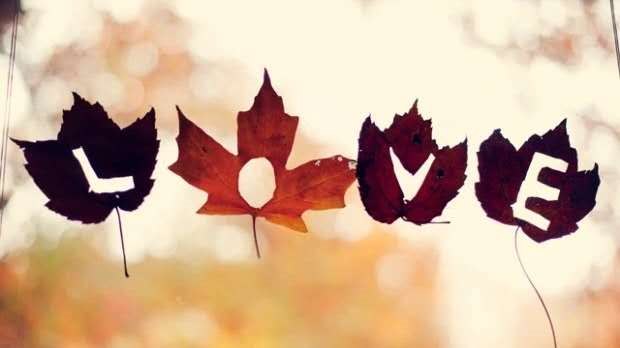 I love to remember in this way!